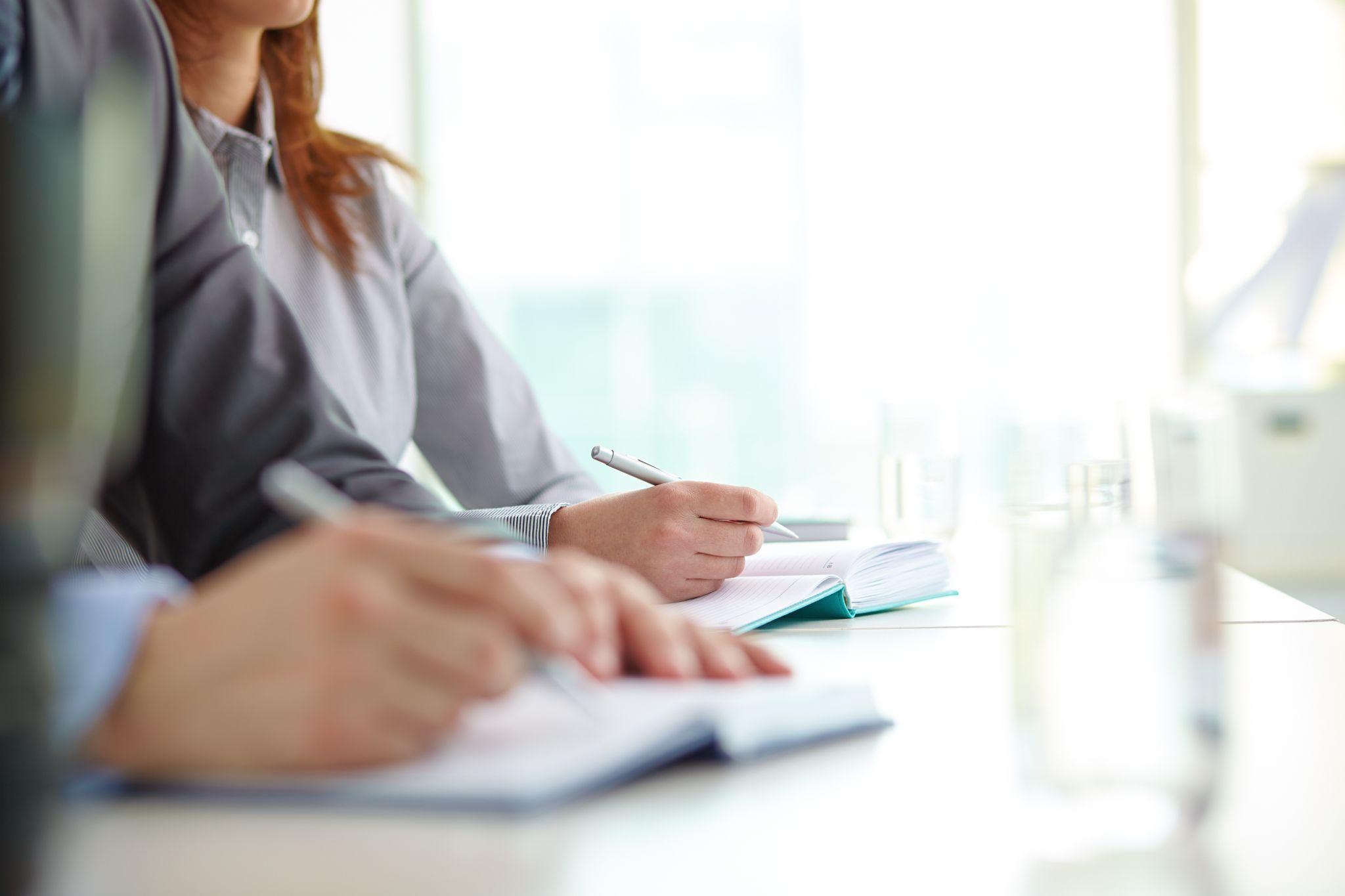 Protocolo para el otorgamiento de avales de actividades de capacitación
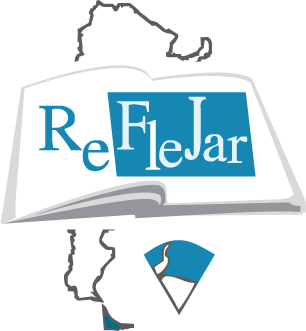 INSTITUTO DE CAPACITACIÓN DE LAS PROVINCIAS ARGENTINAS Y CIUDAD AUTÓNOMA DE BUENOS AIRES REFLEJAR
Finalidad
Establecer las directrices a las que deberá ajustarse el procedimiento para el otorgamiento de avales de las actividades de capacitación de los Centros y Escuelas Judiciales integrantes del Instituto.
A los fines del presente, se entiende por “aval” a la incrustación del logo y del número de resolución del Instituto REFLEJAR, al certificado que otorgue la Escuela certificante, conforme el modelo estándar definido.
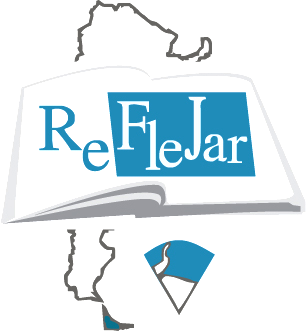 Protocolo para el otorgamiento de avales de actividades de capacitación
Qué cursos podrán ser avalados
?
Podrán ser presentados los cursos, jornadas, talleres, o cualquier otra modalidad de capacitación, formación o perfeccionamiento que cumpla con los siguientes requisitos:
 Contener entre sus destinatarios/as a miembros integrantes del Poder Judicial
 Un mínimo de horas cátedras
 Ser organizado por la Escuela peticionante
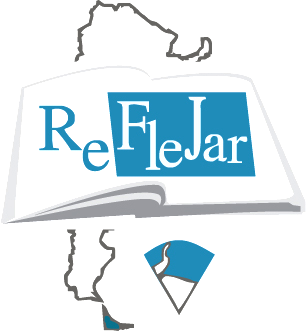 Protocolo para el otorgamiento de avales de actividades de capacitación
Cómo deberán ser presentados
A los fines de la solicitud de aval, se requerirá:
Nota dirigida a la Presidencia de REFLEJAR vía correo electrónico a reflejar@jufejus.org.ar
Programa académico de la capacitación, conforme los puntos de la minuta establecida
Firma del Director/a y/o Responsable de la Escuela solicitante
¡
Minuta
Título: 
Modalidad:
Disertante:
Día y Hora:
Lugar:
Destinatarios:
Horas cátedra:
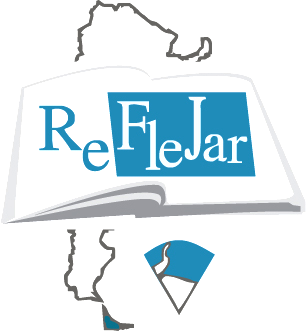 Protocolo para el otorgamiento de avales de actividades de capacitación
Procedimiento para la concesión del aval
- La nota recibida por Presidencia deberá ser girada a la Secretaría Académica del Instituto a fin de que emita su dictamen
- Este dictamen, concediendo o no el aval, será puesto en conocimiento de Presidencia y comunicado por Secretaría a la Escuela solicitante.
- El listado de capacitaciones avaladas deberá ser informado a la Comisión Directiva en la oportunidad siguiente.
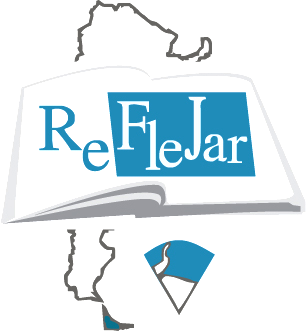 Protocolo para el otorgamiento de avales de actividades de capacitación
Emisión del certificado
- Los Centros o Escuelas Judiciales que hayan obtenido el aval de REFLEJAR para la certificación de determinada actividad, deberán confeccionar el certificado conforme al modelo estándar del Instituto, al que incorporarán los logos de otros organismos co-organizadores o auspiciantes, si los hubiere, y el suyo propio
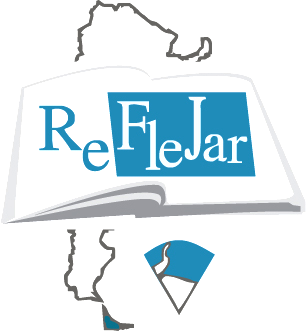 Protocolo para el otorgamiento de avales de actividades de capacitación
Actividades avaladas
REFLEJAR deberá, por Secretaría General, llevar un registro de las actividades académicas avaladas, las que integrarán la memoria anual del Instituto.
 
 
 
Ante cualquier duda y/o consulta, no dudes en comunicarte con nosotros al siguiente mail: reflejar@jufejus.org.ar
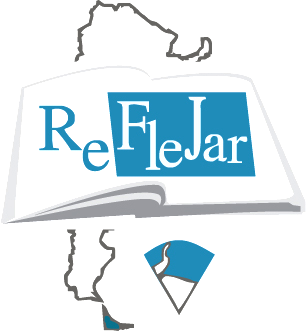 Protocolo para el otorgamiento de avales de actividades de capacitación